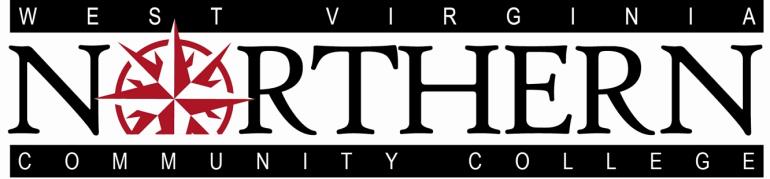 I Am NOT Teaching Public Speaking Online!  Am I?
Quality Matters 7th Annual Conference
November 4, 2015
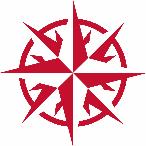 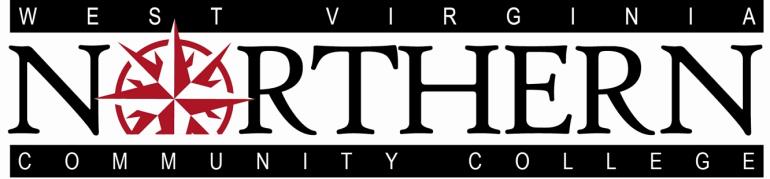 I Am NOT Teaching Public Speaking Online!  Am I?
Lucy Gray Kefauver
lkefauver@wvncc.edu
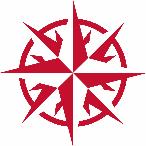